Близнецовый                       метод
Близнецовый метод предложил Фрэнсис Га́льтон.
Сэр Фрэнсис Га́льтон родился 16 февраля 1822 — 17 января 1911. Фрэнсис Га́льтон — английский исследователь, географ, антрополог и психолог; основатель дифференциальной психологии и психометрики. Родился в Бирмингеме, в Англии.
Гальтон был двоюродным братом Чарльза Дарвина по их деду —Эразму Дарвину.
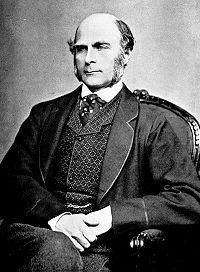 Близнецы могут быть однояйцевыми (образуются на ранних стадиях дробления зиготы, когда из двух или реже из большего числа бластомеров развиваются полноценные организмы). Однояйцевые близнецы генетически идентичны. Когда созревают и затем оплодотворяются разными сперматозоидами две или реже большее число яйцеклеток, развиваются разнояйцевые близнецы.

Разнояйцевые близнецы сходны между собой не более чем братья и сестры, рожденные в разное время. 
Частота появления близнецов у людей составляет около 1%            ( 1/3 однояйцевых, 2/3 разнояйцевых).
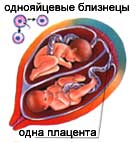 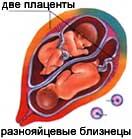 Как известно, у большинства млекопитающих в одном помете рождается более одного детеныша. 
Это связано с тем, что во время овуляции происходит созревание нескольких яйцеклеток одновременно. У некоторых видов животных и у человека при овуляции обычно созревает лишь одна яйцеклетка и, следовательно, рождается только один детеныш. Но бывают и исключения – одновременно созревают и оплодотворяются две и более яйцеклеток. В этом случае рождается два (или более) детенышей, а тат как они происходят из разных оплодотворенных яйцеклеток (зигот), то их называют дизиготными близнецами (ДЗ). Причем не всегда дизиготные близнецы имеют одного отца. Если женщина в период овуляции имела контакты с несколькими мужчинами то возможна ситуация в которой родившиеся ДЗ будут иметь разных отцов.
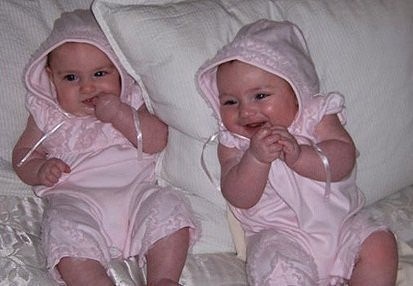 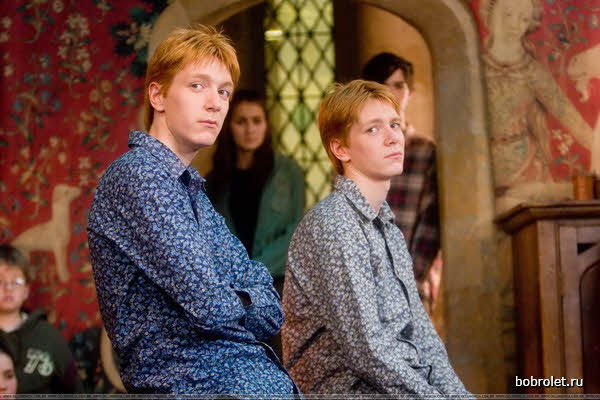 В ряде случаев при оплодотворении единственной созревшей яйцеклетки на начальных стадиях развития зигота делится на две части. Это явление приводит к рождению так называемых монозиготных близнецов (МЗ). Так как МЗ происходят из одной зиготы, то они имеют одинаковый генетический набор, что и определяет их внешнюю схожесть. Иногда разделение эмбрионов происходит не полностью и в результате рождаются так называемые сиамские близнецы.
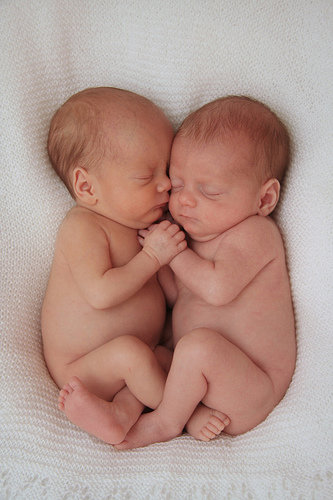 При рождении близнецов возможны четыре различных варианта соотношения оболочек плода:
 . близнецы имеют раздельные амнионы, хорионы и плаценты;
 . близнецы имеют раздельные амнионы, хорионы и общую плаценту;
 . близнецы имеют раздельные амнионы и общие хорион и плаценту;
 . близнецы имеют общие амнион, хорион и плаценту.
Для ДЗ близнецов характерны только два первых типа, при рождении МЗ близнецов могут наблюдаться все четыре типа соотношения плодных оболочек.
Частота рождения близнецов в разных популяциях различна, но эта разница возникает в основном за счет разницы в частоте рождений ДЗ близнецов, тогда как частота рождения МЗ близнецов во всех популяциях примерно постоянна.
Количество родившихся МЗ и ДЗ близнецов можно приблизительно определить используя простой способ. МЗ близнецы всегда однополые, в то время как ДЗ близнецы рождаются однополыми и двуполыми с одинаковой вероятностью.
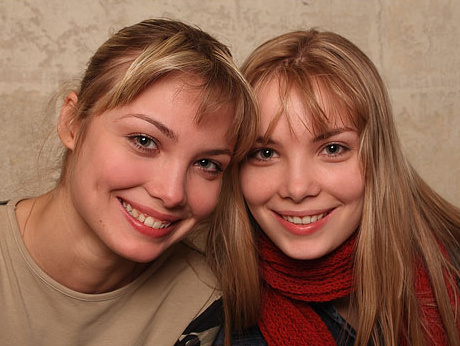 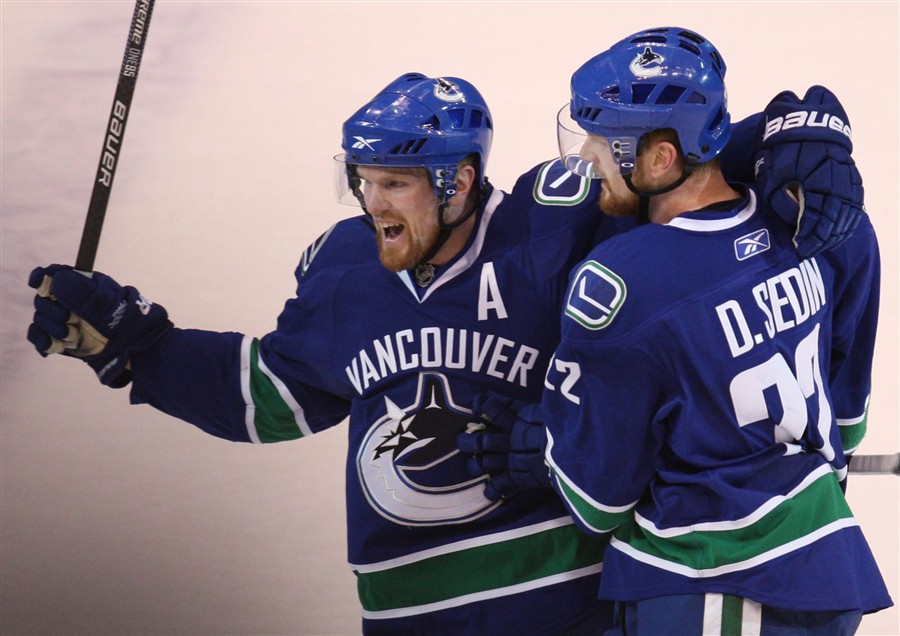 Сестры Арнтгольц                 Седин Даниэль Седин Хенрик
Коэффициент наследственности:

              МБ  -  ДБ
100  -  ДБ
Е = 100 – Н
Е – влияние среды
Н – коэффициент наследуемости
С – конкордантность
МБ – монозиготные близнецы
ДБ – дизиготные близнецы

Если Н = 70% и выше – признак наследственный 
Н = 40-70% - имеют роль и наследственность и среда
Н = меньше 40% - в основном имеют место факторы среды